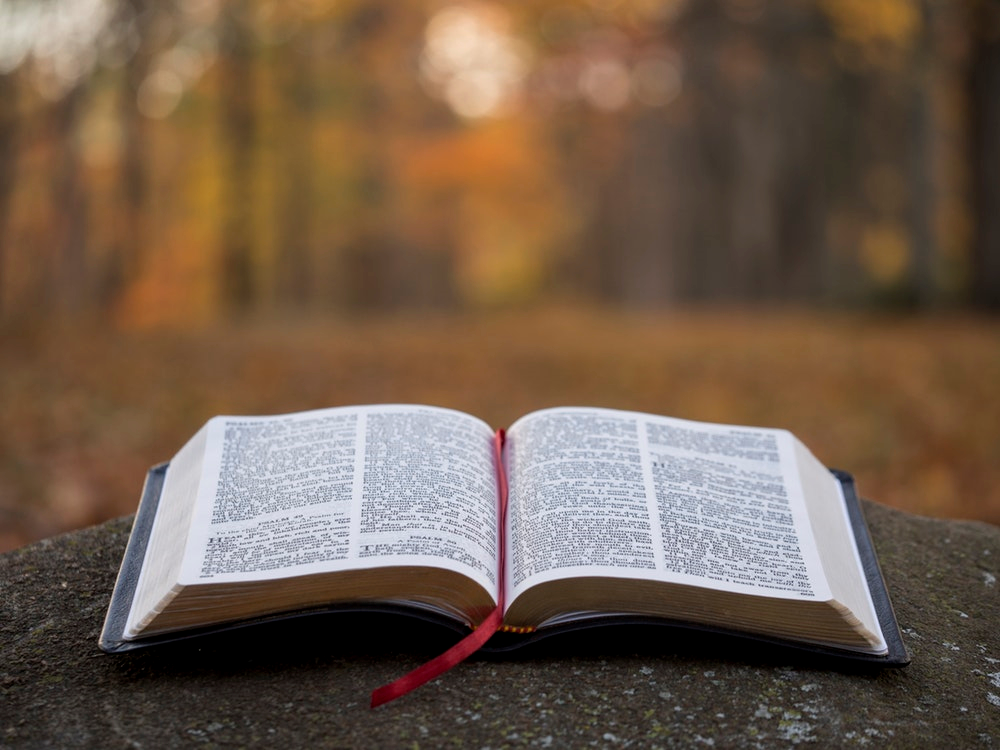 About My Father’s Will
For Marriage
Ephesians 5:22-33
Wives must submit to and respect their husbands (vv. 22-24, 33b)
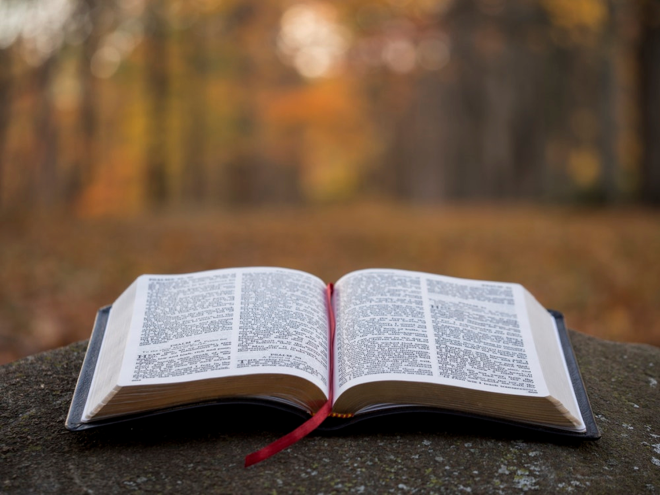 About My Father’s Will
For Marriage
Ephesians 5:22-33
Colossians 3:18
Titus 2:5
1 Peter 3:1-2
Two Necessary Actions
Wives must submit to and respect their husbands (vv. 22-24, 33b)
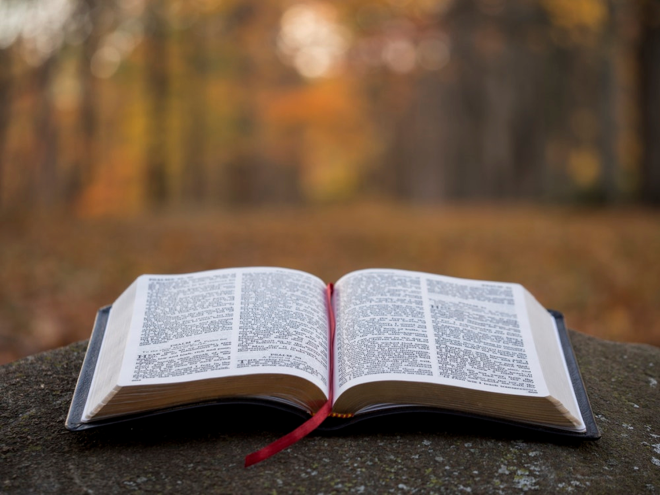 About My Father’s Will
For Marriage
Ephesians 5:22-33
What does it mean? 
“To obey; to submit to one’s control; to yield to one’s admonition or advice” (Thayer’s)
Two Necessary Actions
Wives must submit to and respect their husbands (vv. 22-24, 33b)
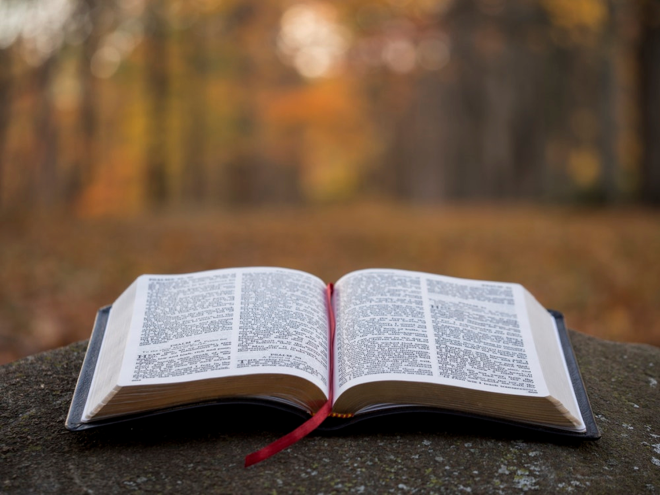 About My Father’s Will
For Marriage
Ephesians 5:22-33
Why?
The husband is the spiritual head of the wife
Two Necessary Actions
Wives must submit to and respect their husbands (vv. 22-24, 33b)
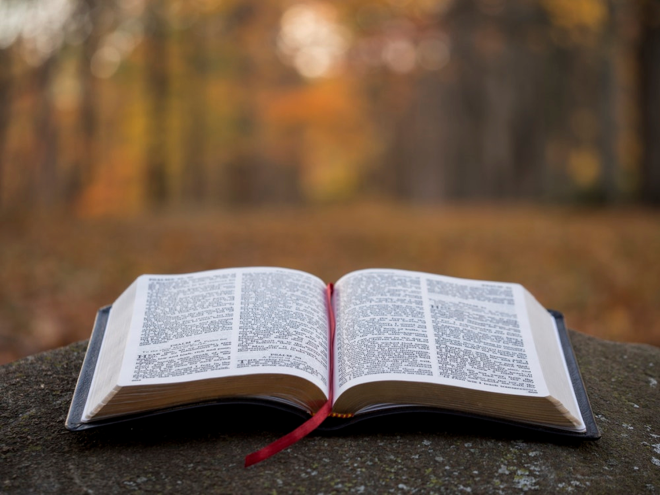 About My Father’s Will
For Marriage
Ephesians 5:22-33
How? 
“As to the Lord”
“In everything”
Two Necessary Actions
Wives must submit to and respect their husbands (vv. 22-24, 33b)
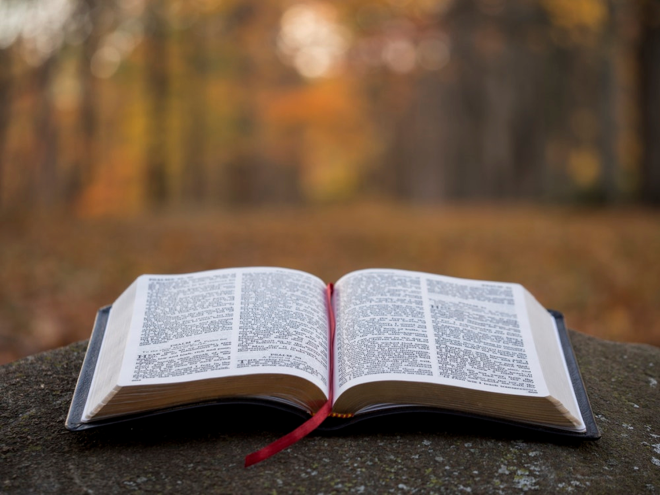 About My Father’s Will
For Marriage
Ephesians 5:22-33
1 Peter 3:5-6
Genesis 18:12
Two Necessary Actions
Wives must submit to and respect their husbands (vv. 22-24, 33b)
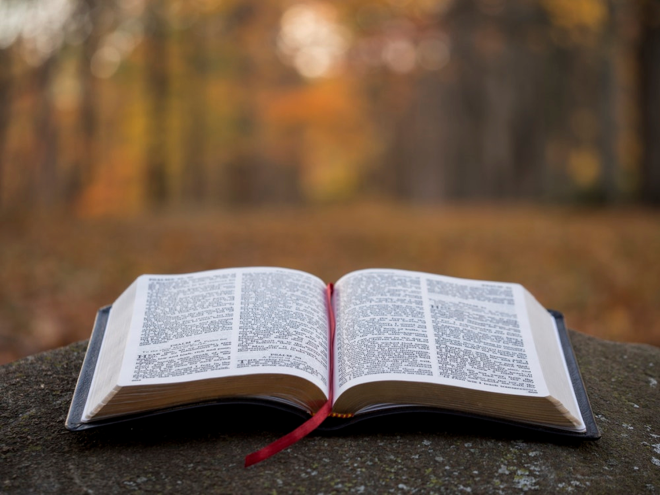 About My Father’s Will
For Marriage
Ephesians 5:22-33
Inform him of big or small decisions
Don’t complain or gossip about his leadership
Praise and thank him for his headship
Two Necessary Actions
Husbands must lead and love their wives (vv. 23, 25-30, 33a)
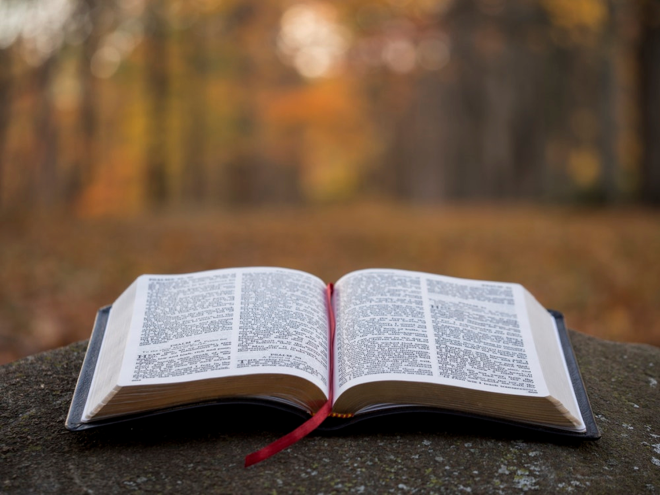 About My Father’s Will
For Marriage
Ephesians 5:22-33
Why?
It’s God’s order for marriage
Two Necessary Actions
Husbands must lead and love their wives (vv. 23, 25-30, 33a)
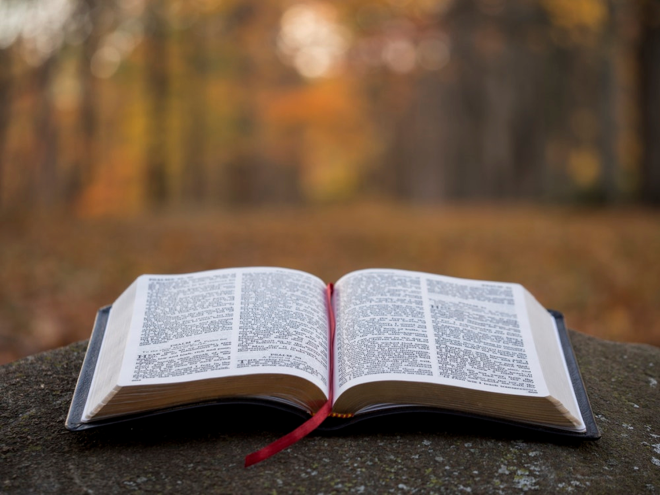 About My Father’s Will
For Marriage
Ephesians 5:22-33
How?
As Christ leads His church
He is a servant leader, always leading His followers in His Father’s will
Two Necessary Actions
Husbands must lead and love their wives (vv. 23, 25-30, 33a)
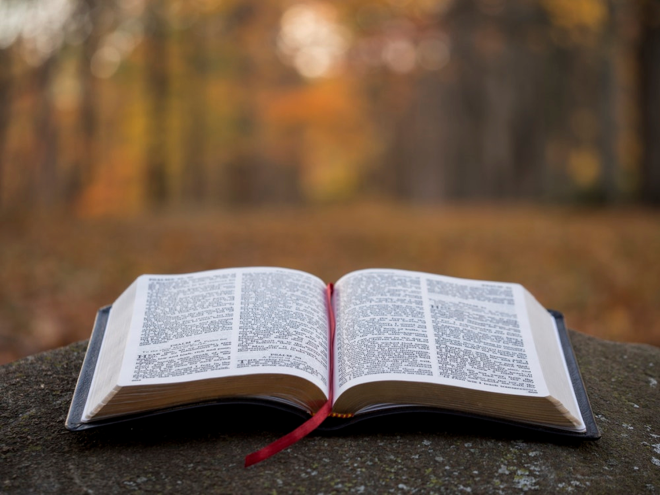 About My Father’s Will
For Marriage
Ephesians 5:22-33
How?
He gave Himself for us
He set us apart for His purpose
He cleansed us from sin
He made us glorious, holy, blameless
Two Necessary Actions
Husbands must lead and love their wives (vv. 23, 25-30, 33a)
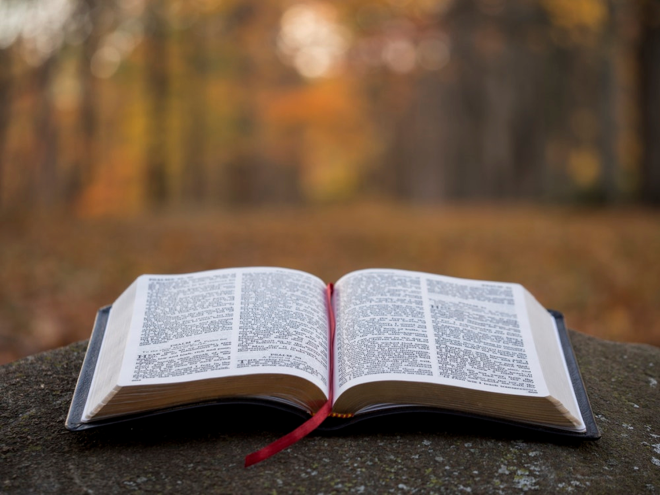 About My Father’s Will
For Marriage
Ephesians 5:22-33
Sacrifice
Protection
Provision
Nourish
Cherish
Two Necessary Actions
Husbands must lead and love their wives (vv. 23, 25-30, 33a)
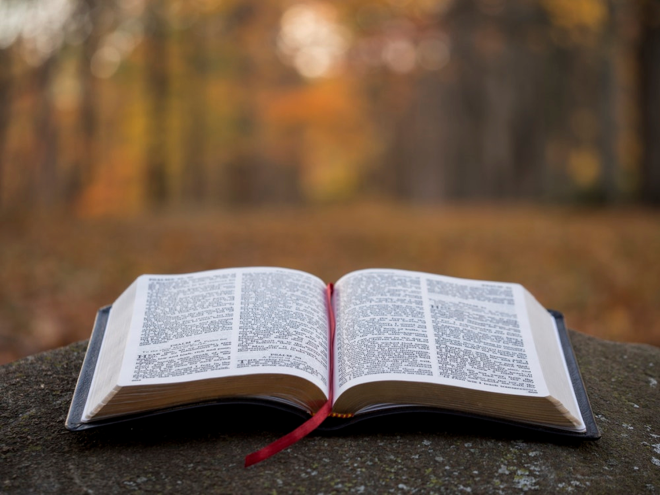 About My Father’s Will
For Marriage
Ephesians 5:22-33
Colossians 3:19
1 Peter 3:7
Two Necessary Actions
Husbands must lead and love their wives (vv. 23, 25-30, 33a)
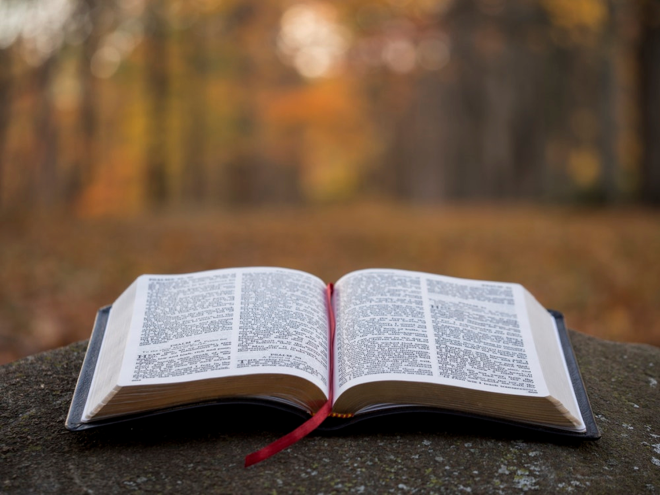 About My Father’s Will
For Marriage
Ephesians 5:22-33
Make decisions
Consider how your decisions affect her
Learn her “love language” and regularly express it
Two Necessary Actions